Плетение браслета в технике МАКРАМЕ
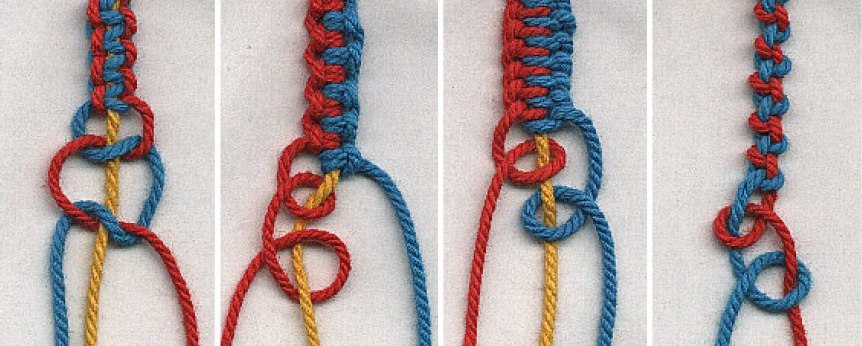 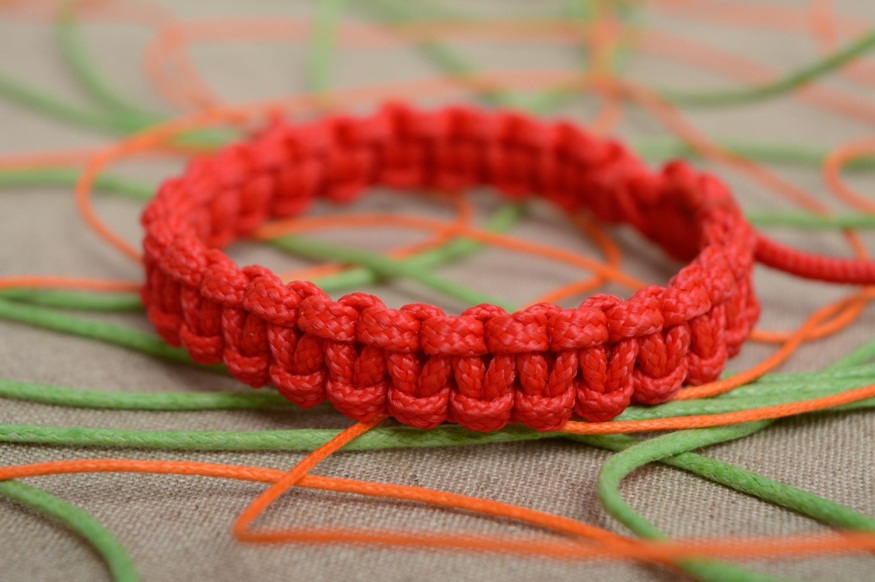 1. Отмеряем верёвку длиной 70 см одного (в образ-це оранжевого) и 150 см другого (в образце жёлто-го) цвета
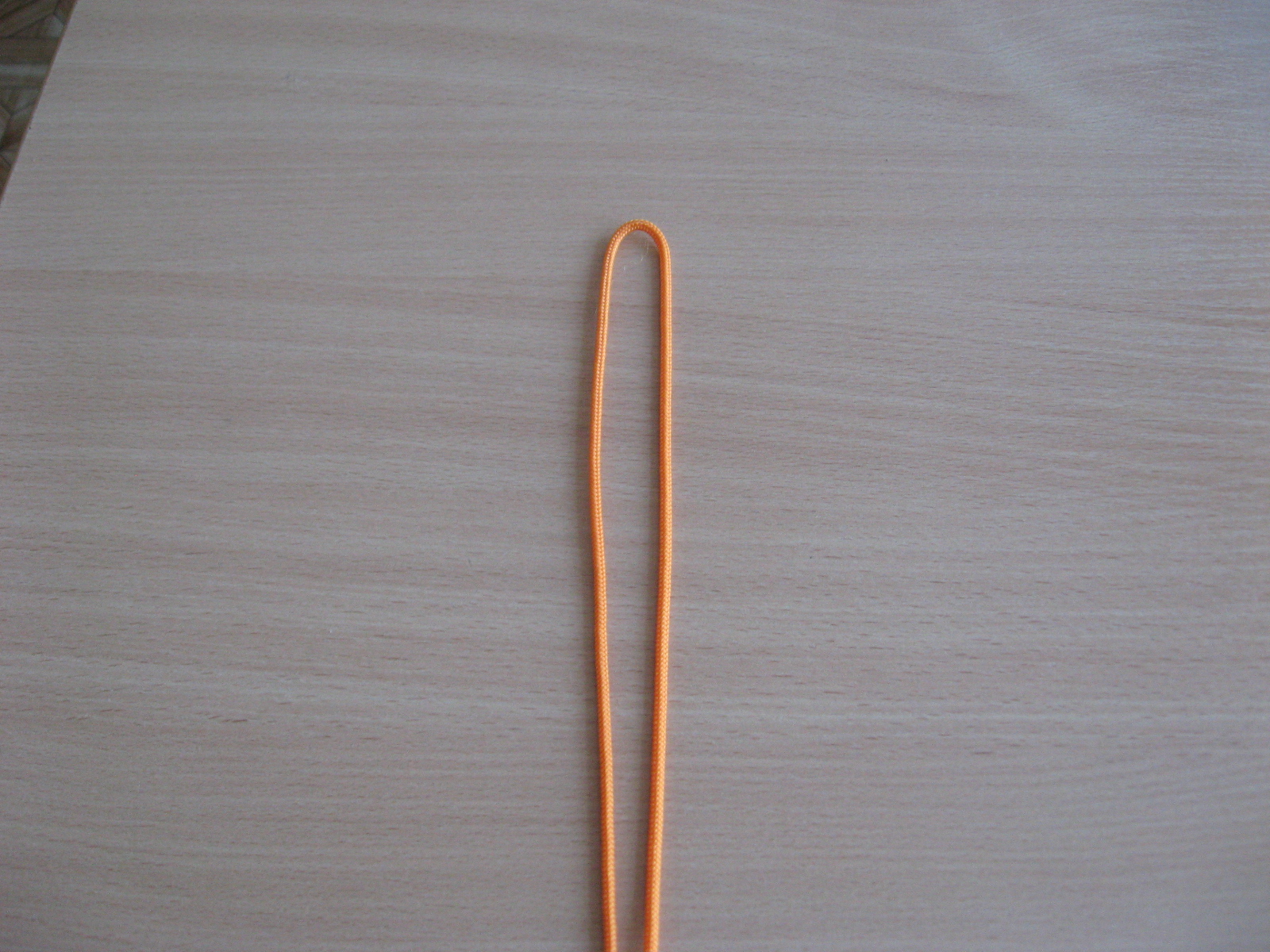 2. Короткую верёвку складываем пополам
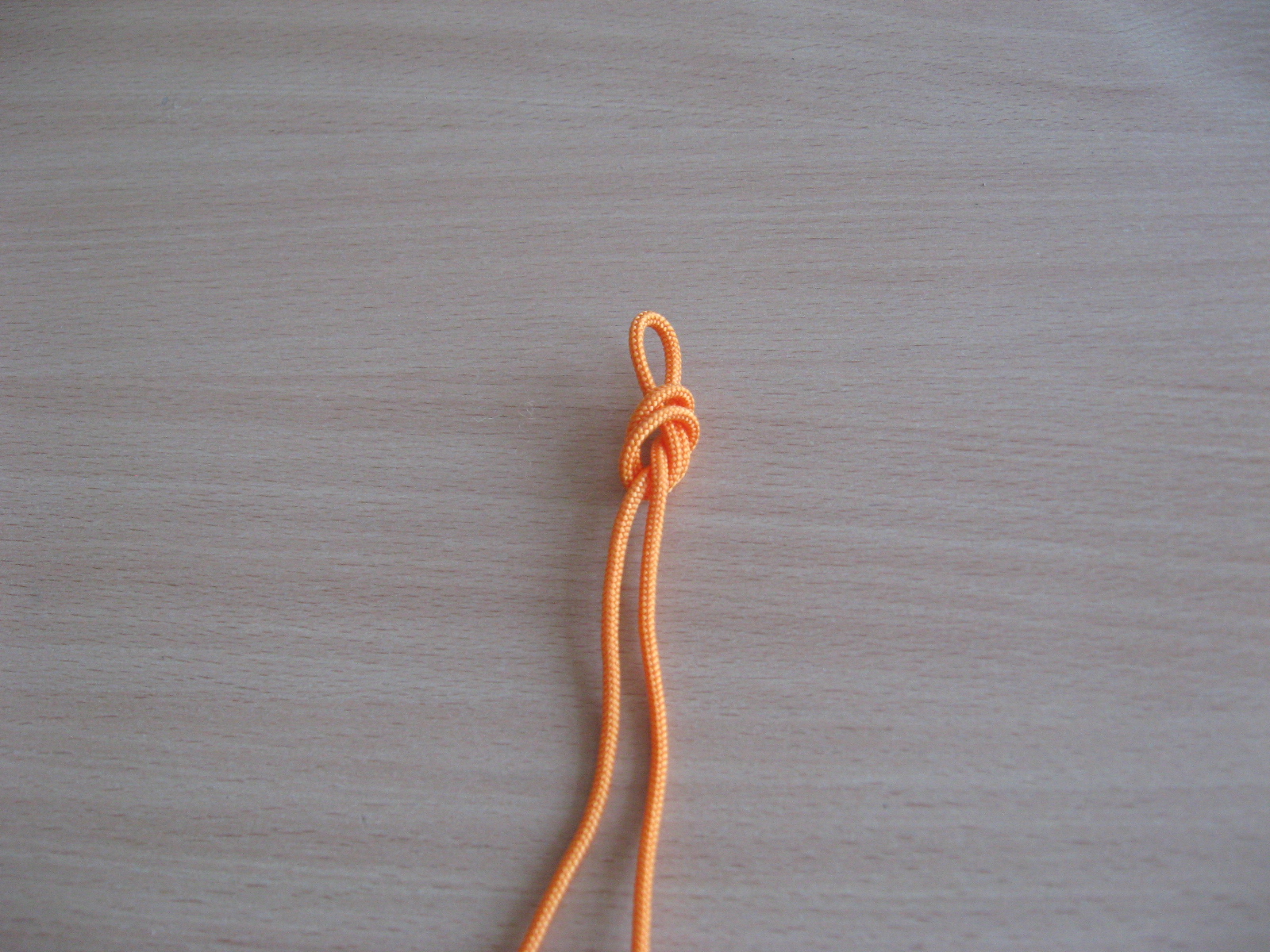 3. Верхнюю часть завязываем простым узлом, но не затягиваем его. Образовавшаяся сверху петля будет служить застёжкой браслета, а нижние два конца – основой браслета
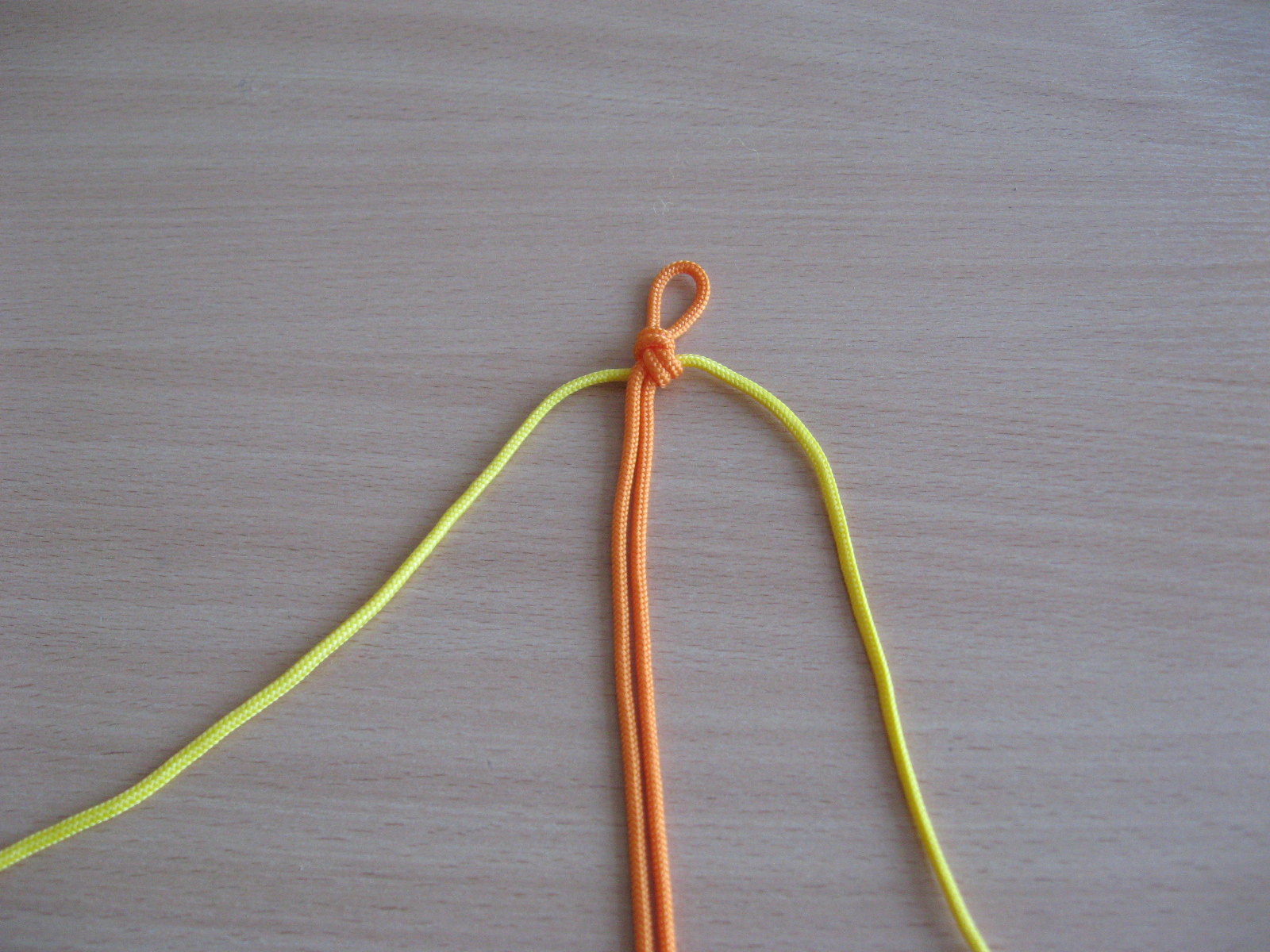 4. Просовываем в незатянутый простой узел длинную (150 см) верёвку и протягиваем до середины её длины. Длинной верёвкой будем плести браслет
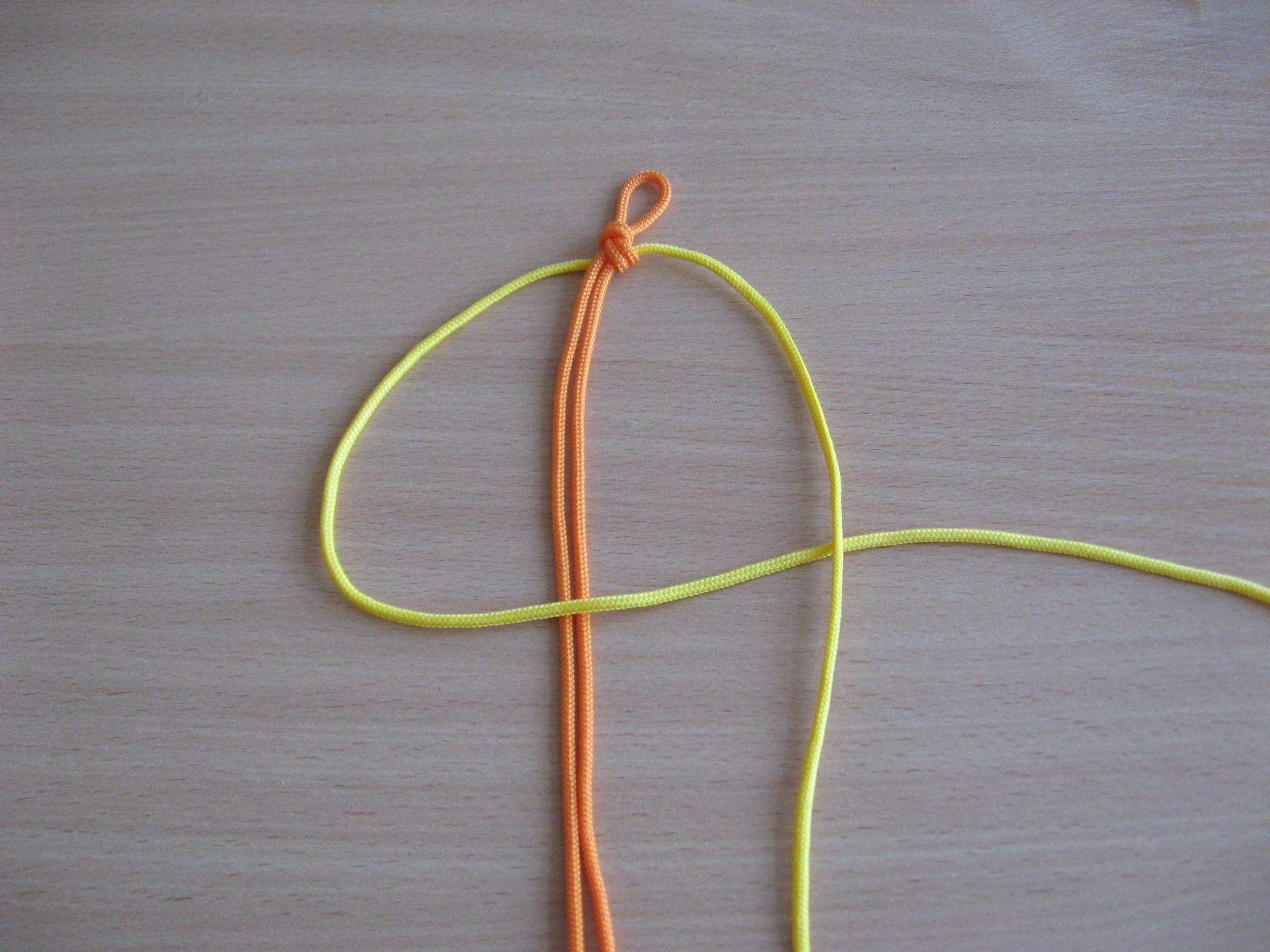 5. Левый конец заводим над основой и под правый конец
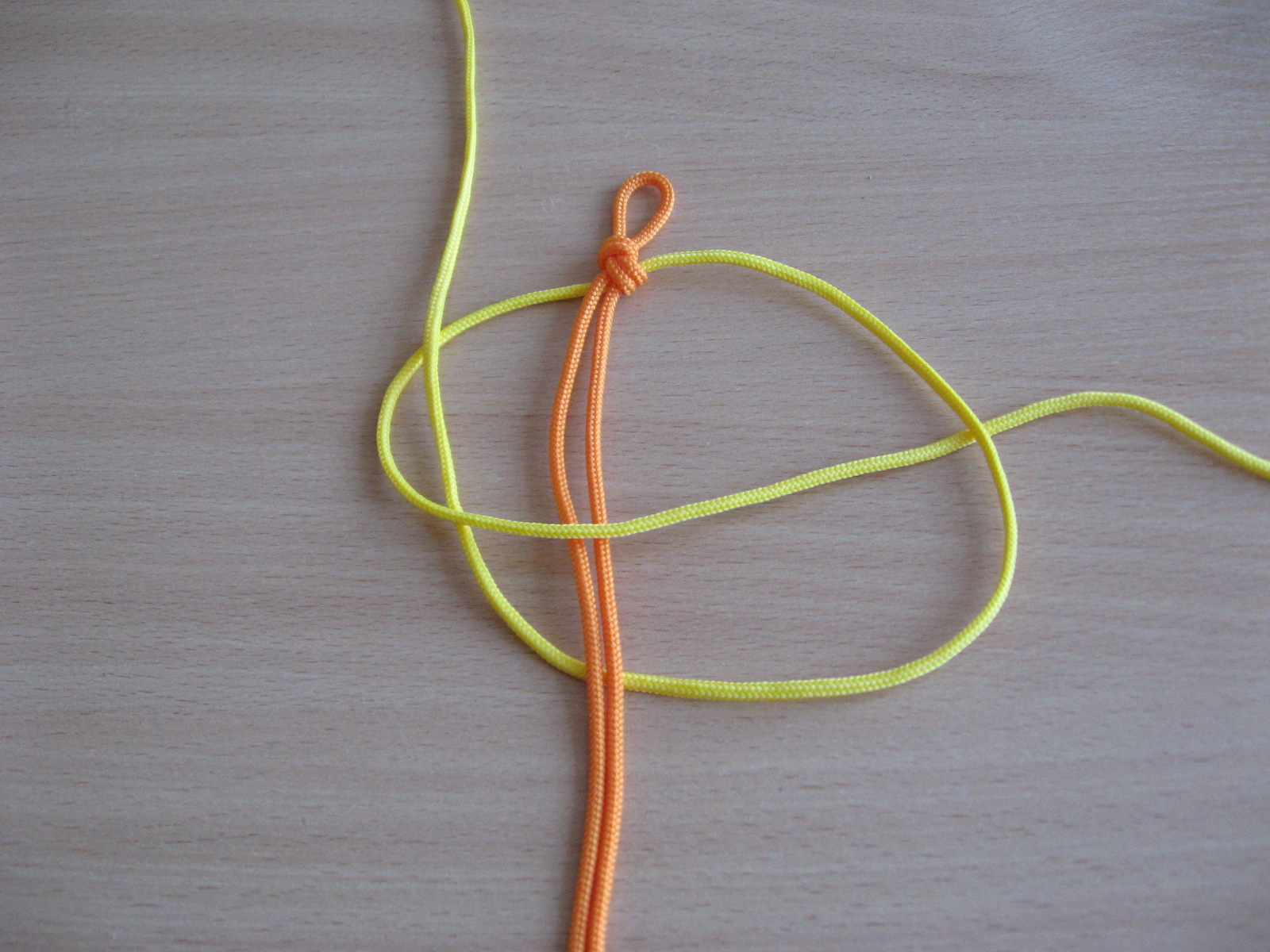 6. Правый конец заводим под основой и снизу вверх в петлю левого конца
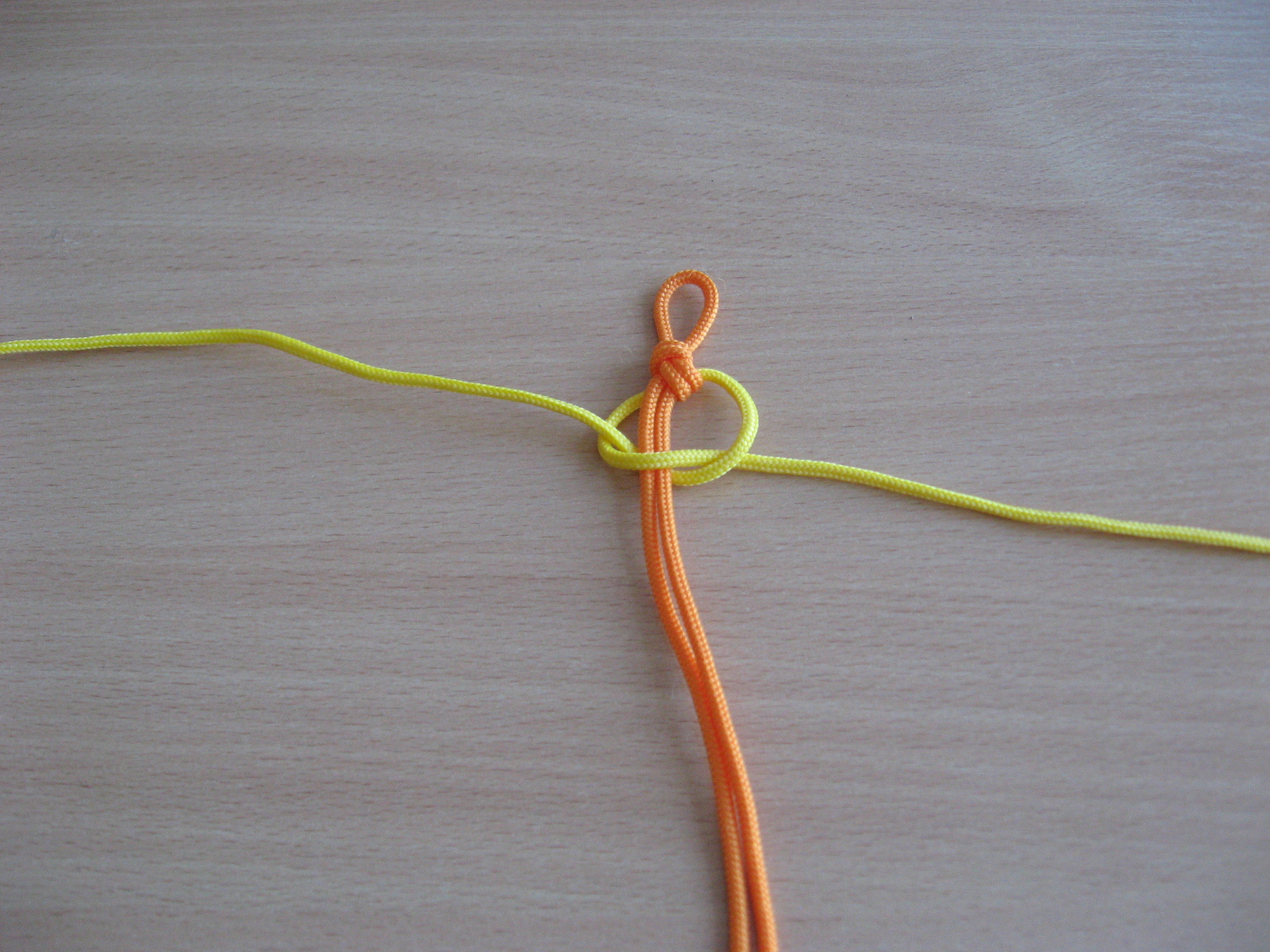 7. Получаем первый плоский узел
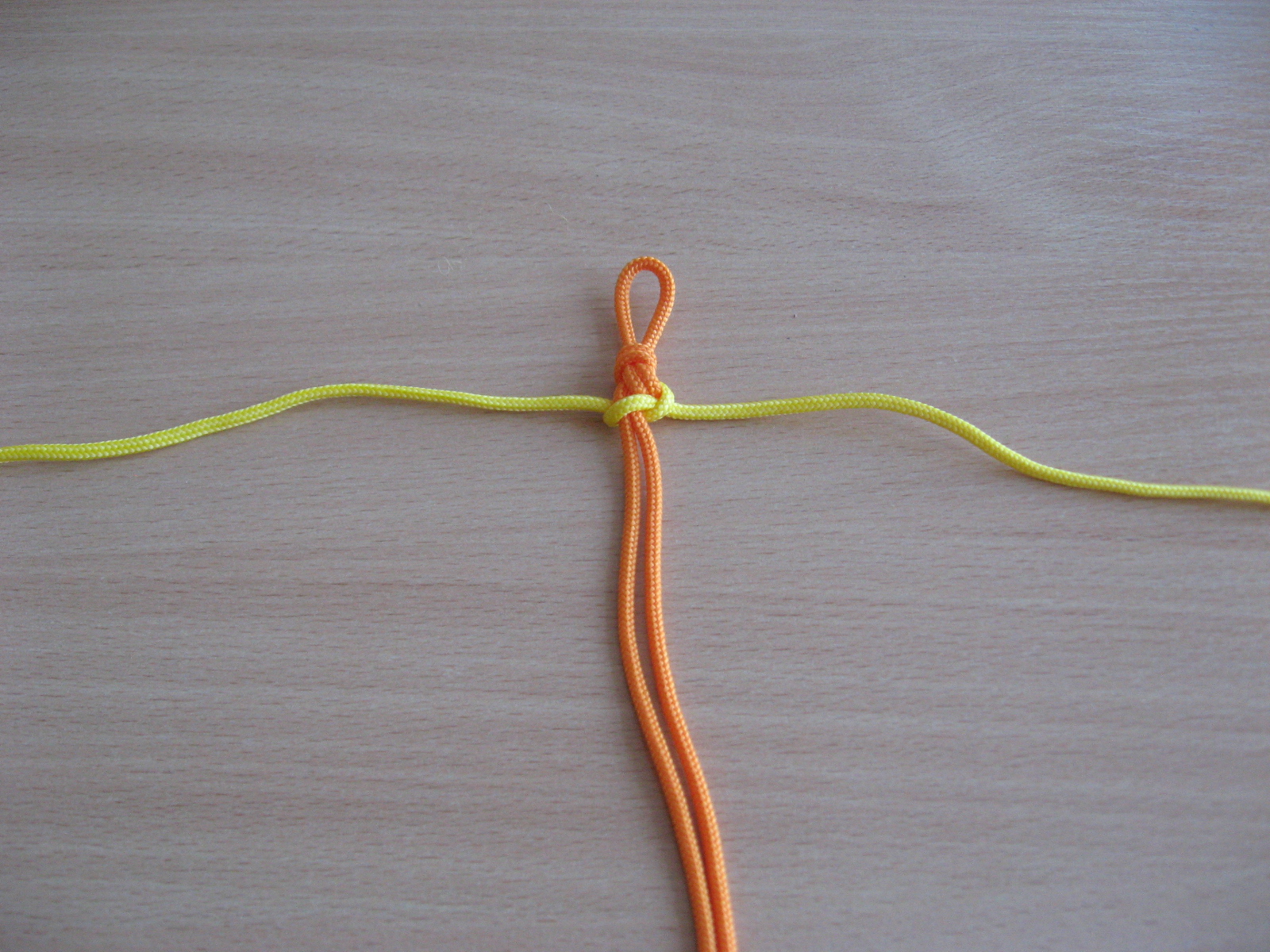 8. Аккуратно его затягиваем. Концы поменялись местами
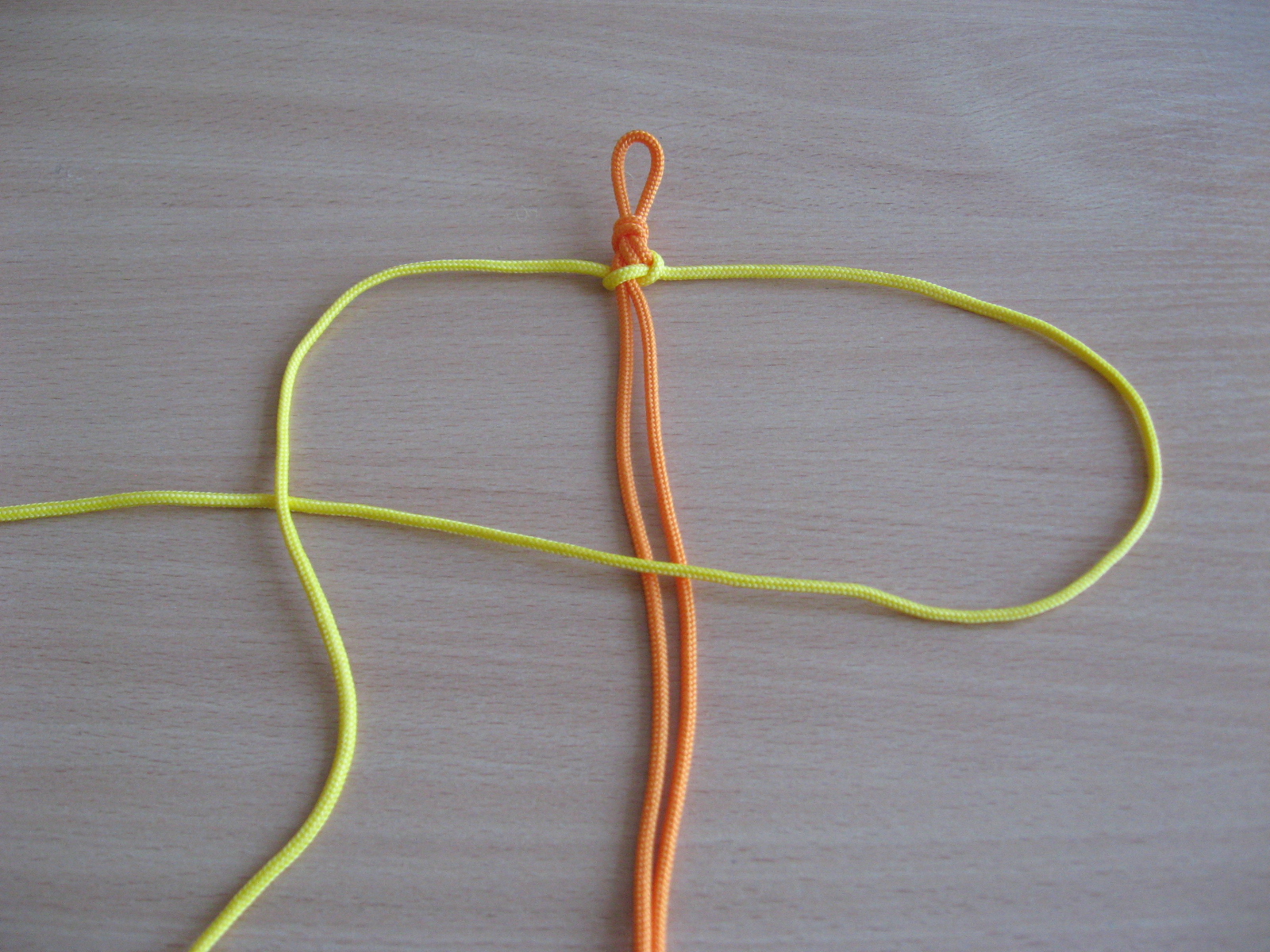 9. Теперь правый конец заводим над основой и под левый конец
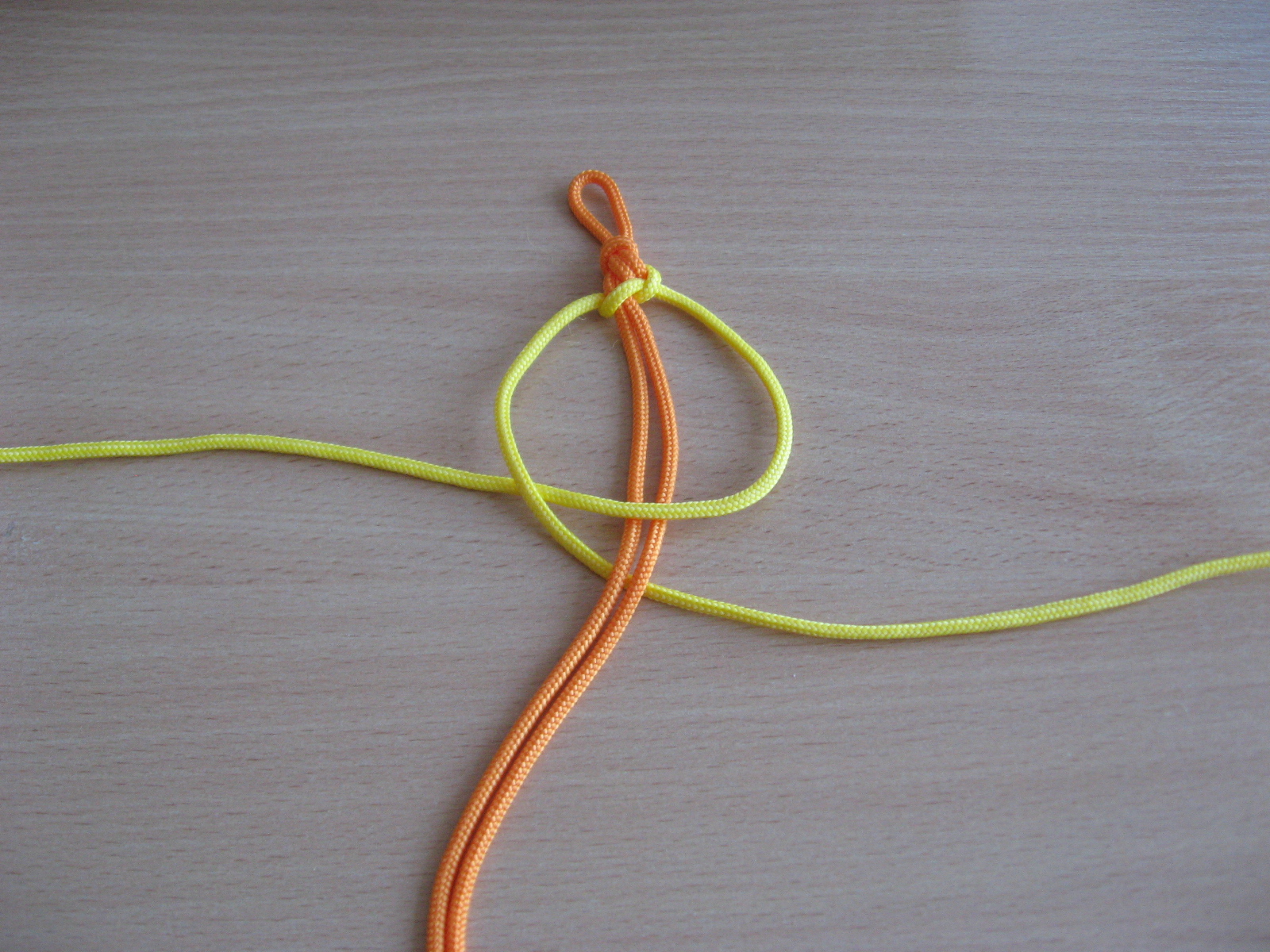 10. Левый конец заводим под основой …
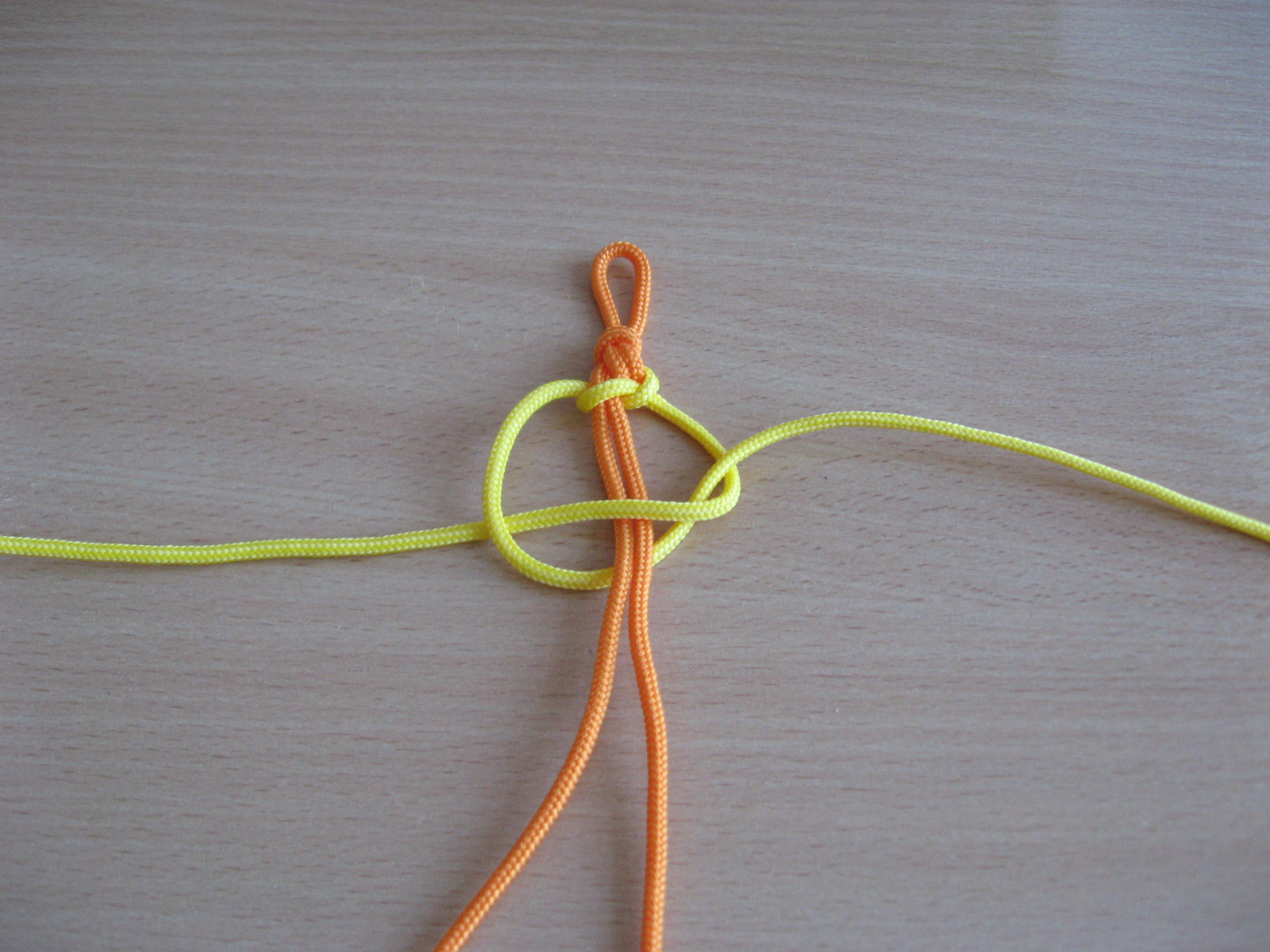 11.  … и снизу вверх в петлю правого конца. Получаем второй плоский узел в зеркальном отображении первого. Аккуратно его затягиваем
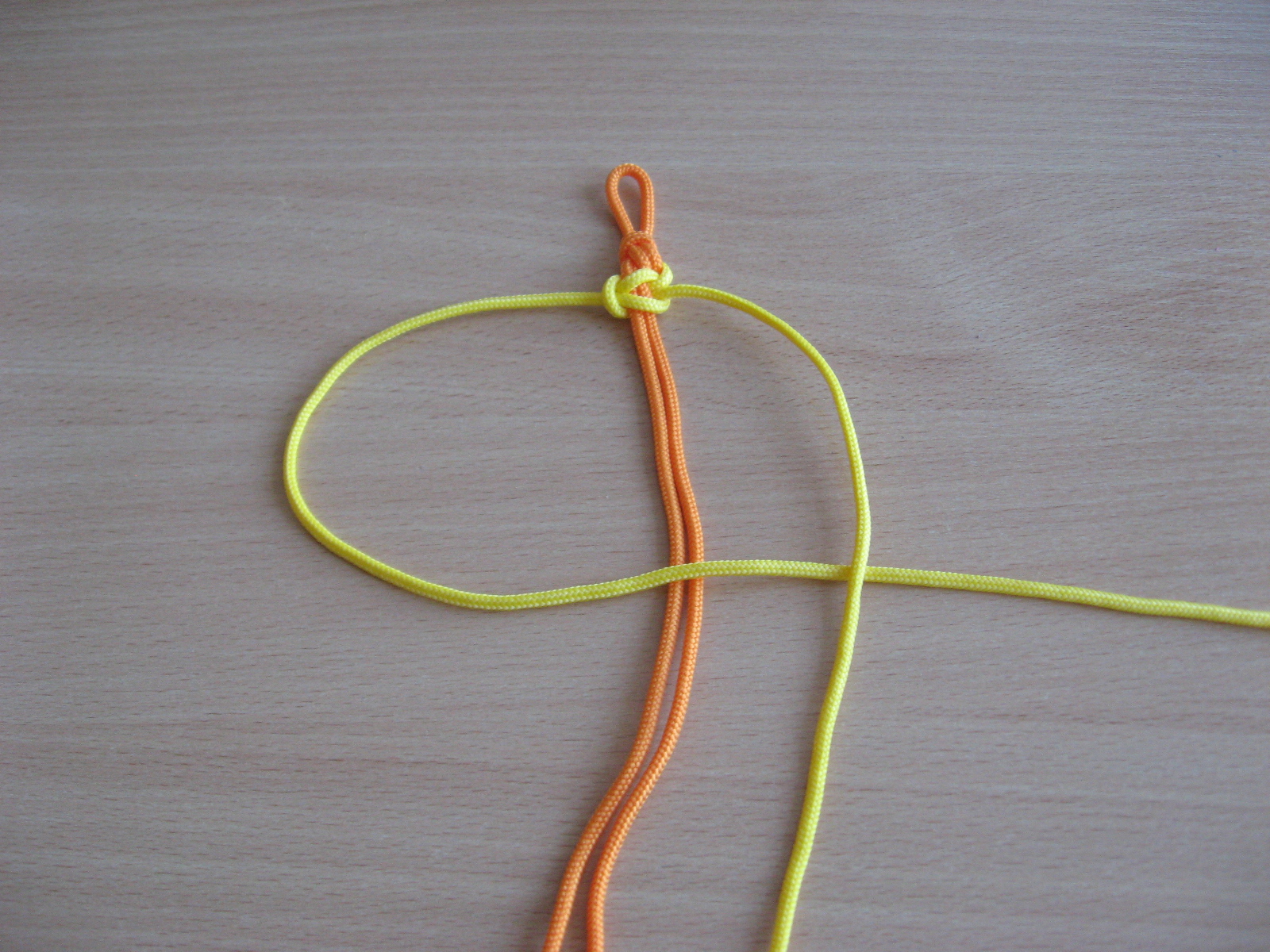 12. Два плоских узла, завязанных в разных направлениях образуют первую красивую петлю.
13. Концы поменялись местами. Левый конец заводим над основой и под правый конец
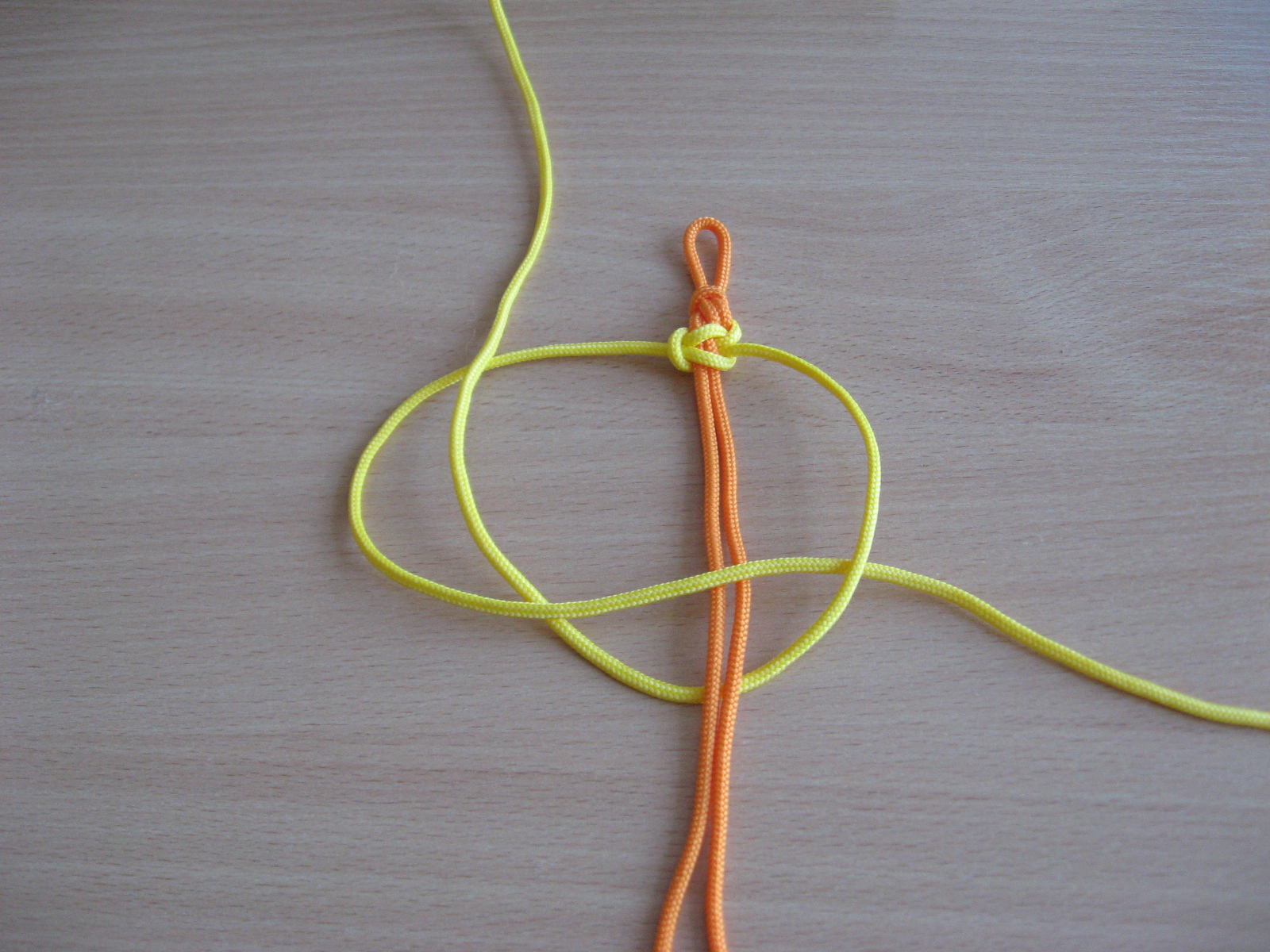 14. Правый конец заводим под основой и снизу вверх в петлю левого конца
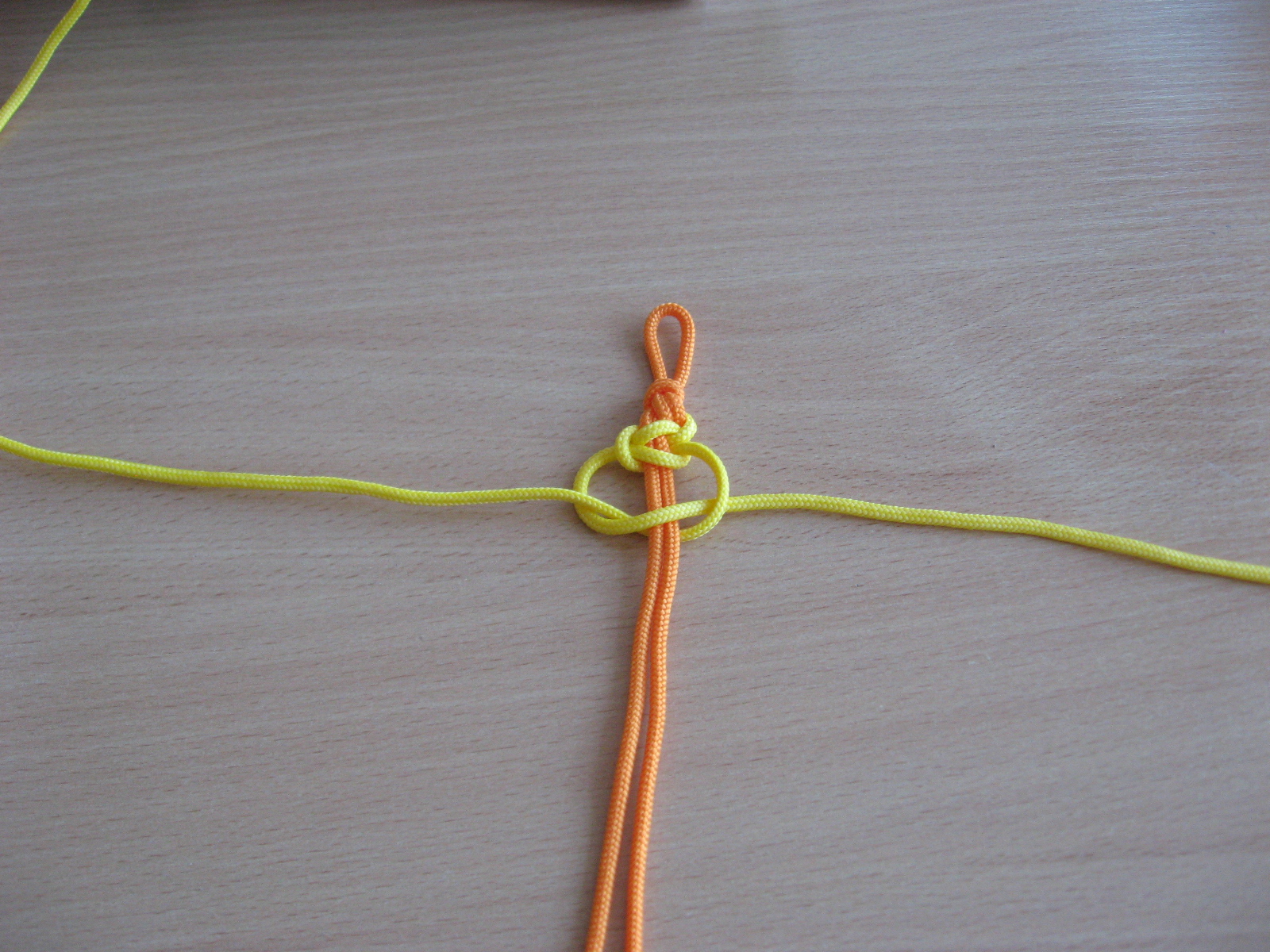 15. Аккуратно затягиваем третий плоский узел…
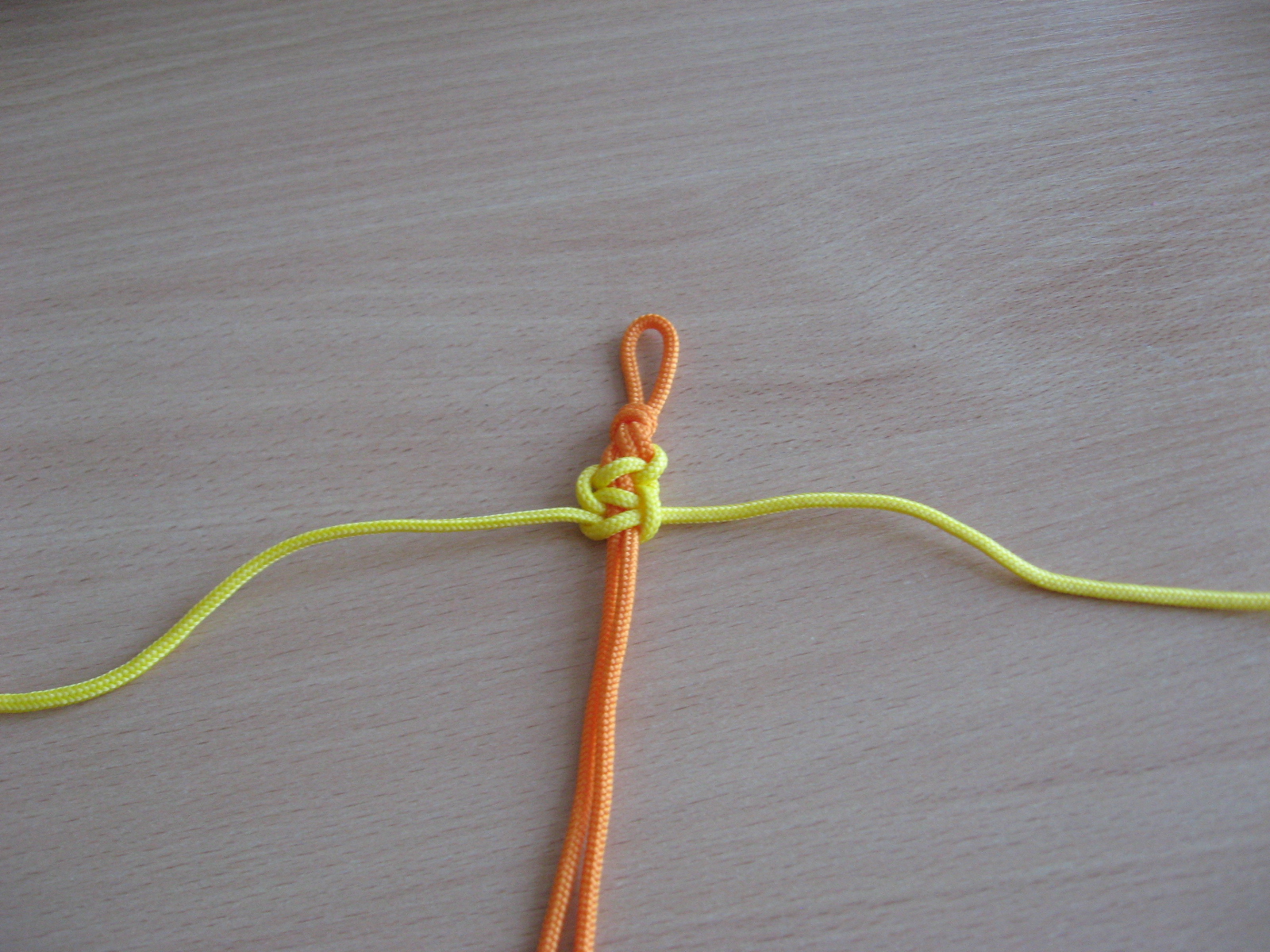 16. … и получаем вторую красивую петлю в дру-гую сторону
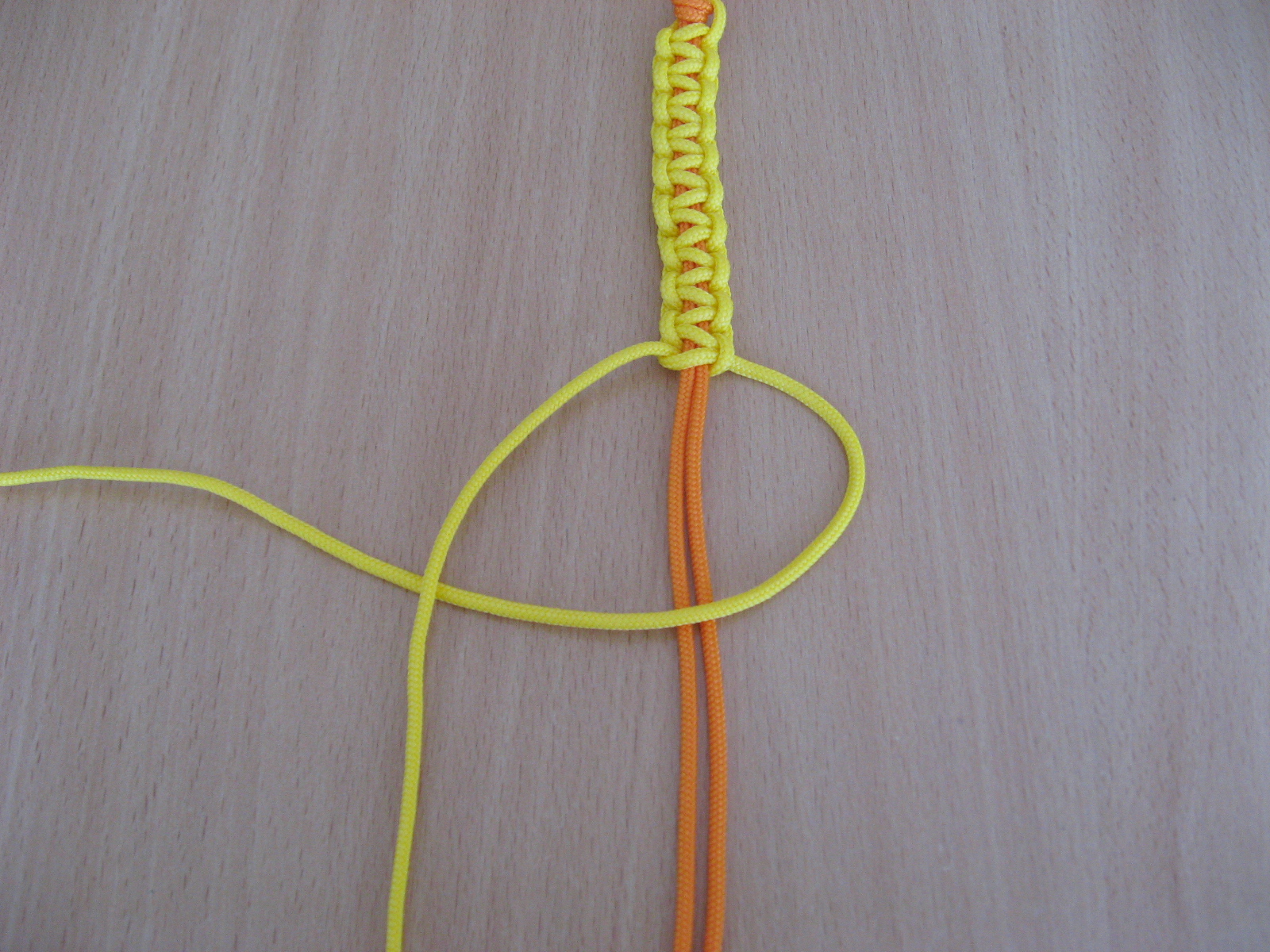 17. Так продолжаем плести до необходимой дли-ны браслета
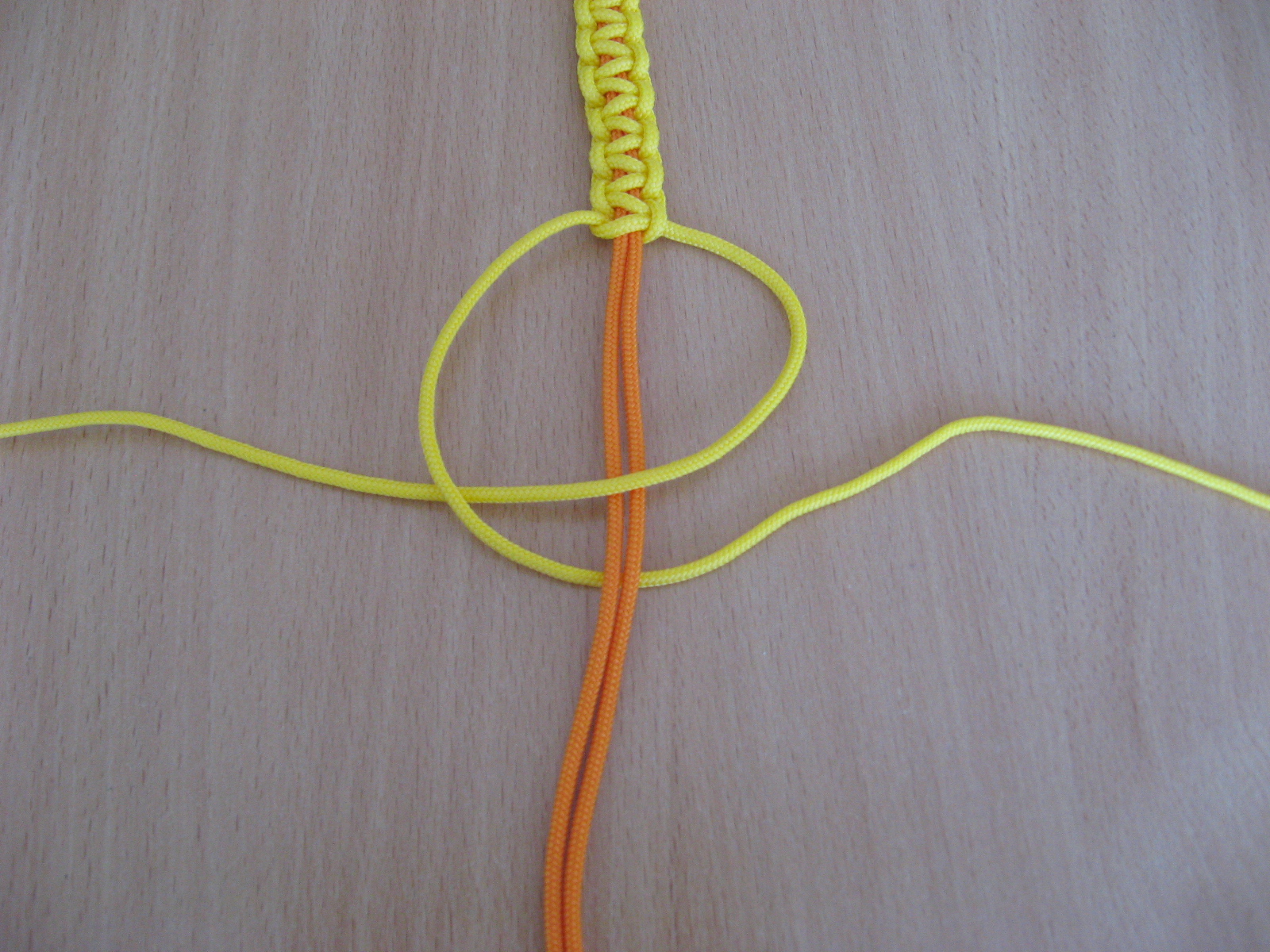 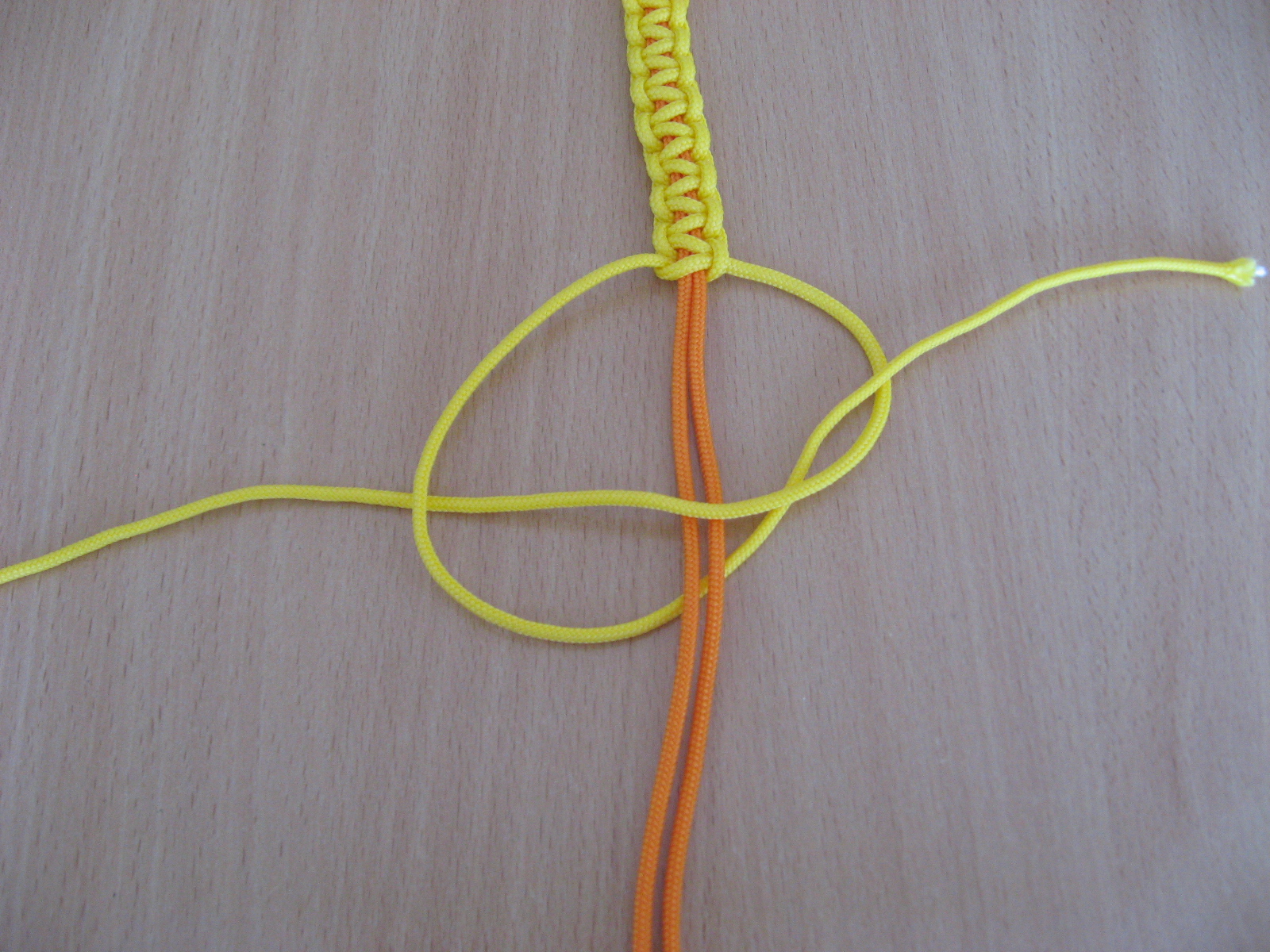 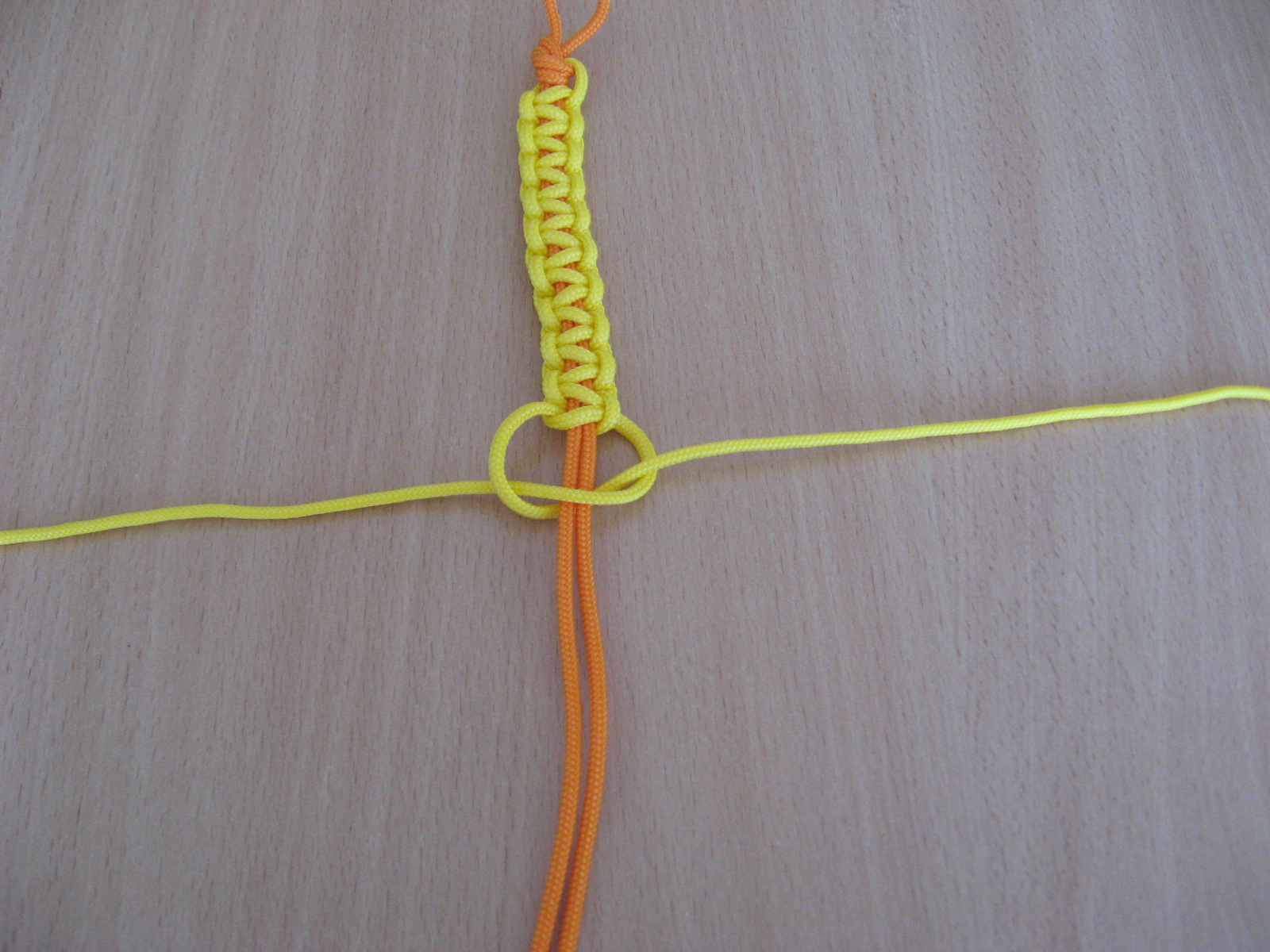 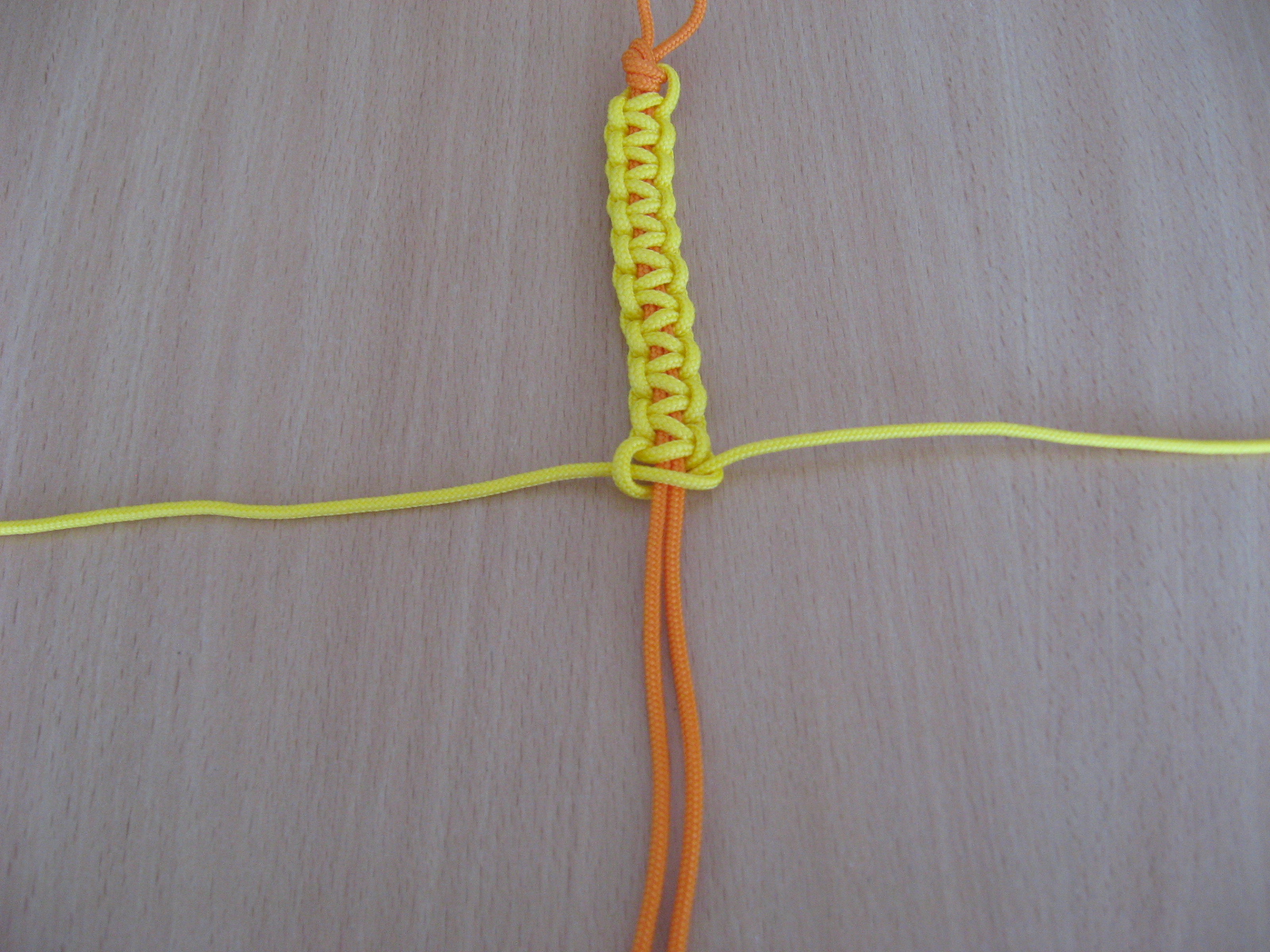 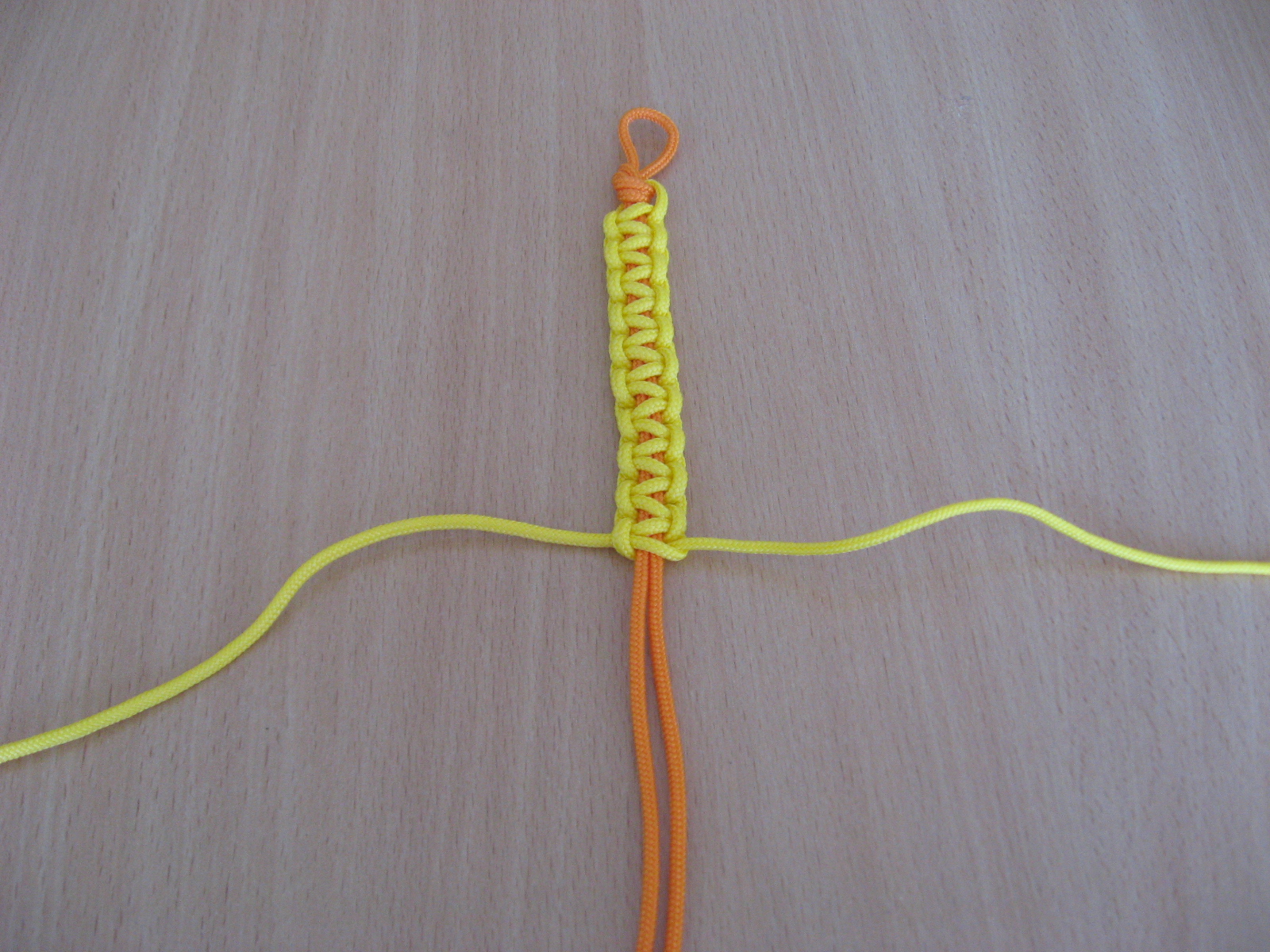